O impacto econômico positivo da atividade física sobre o setor da saúde pública e sobre a produtividade nas empresas
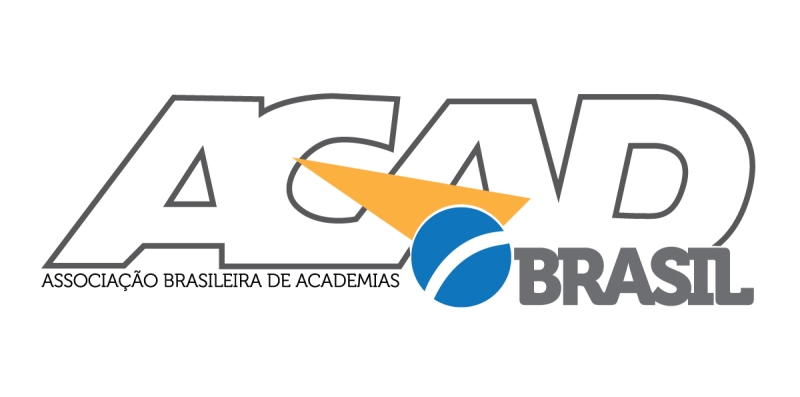 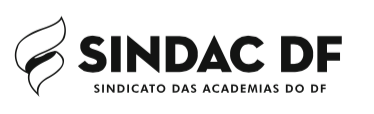 O impacto positivo da atividade física no setor da saúde pública
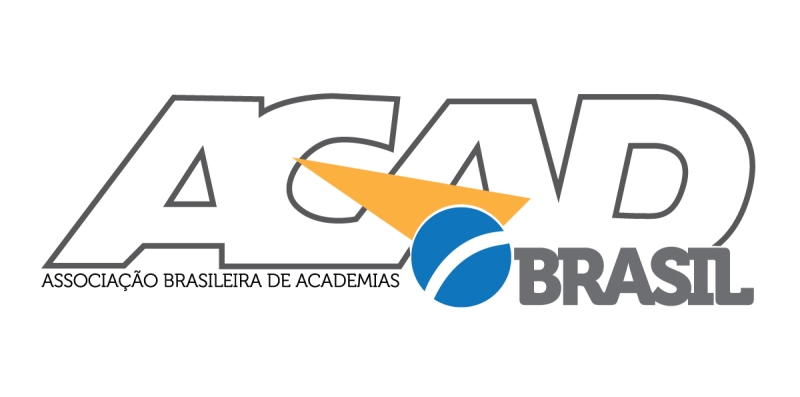 Thais yeleni ferreira
Presidente SINDACDF
Representante regional df acadbrasil
Doenças crônicas não transmissíveisDCNT
63% das mortes no mundo
74% das mortes brasil
75% dos casos são relacionados à dieta inadequada e inatividade física.

Organização Mundial de Saúde (Brasil, 2011)
(BARRETO et al., 2005)
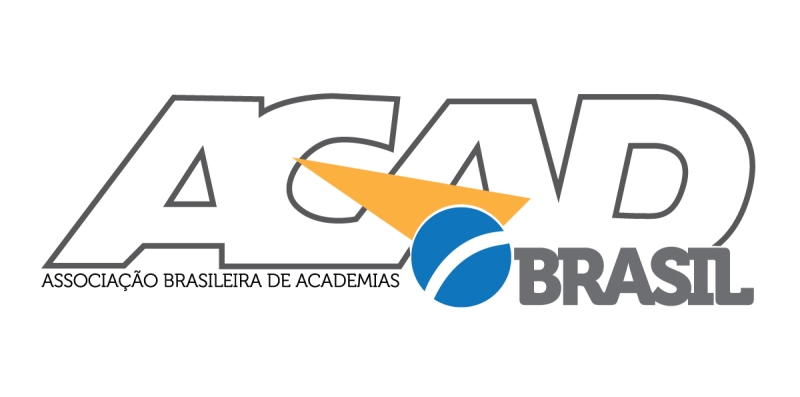 As principais DCNT
Cardiovasculares
câncer
doenças pulmonares crônicas 
diabetes matam 3 em cada 5 pessoas no mundo inteiro                       								                (MACINKO et al., 2011)
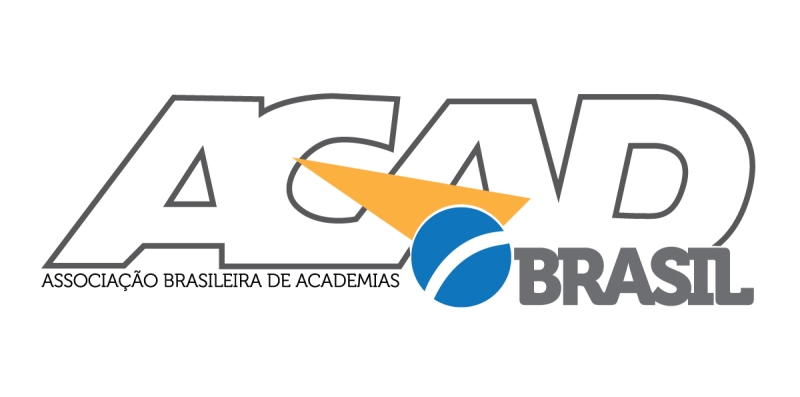 4 PRINCIPAIS fatores das DCNT
tabagismo
alimentação inadequada
Falta de atividade física - inatividade
consumo abusivo de bebidas alcoólicas											Revista Fafibe On-Line
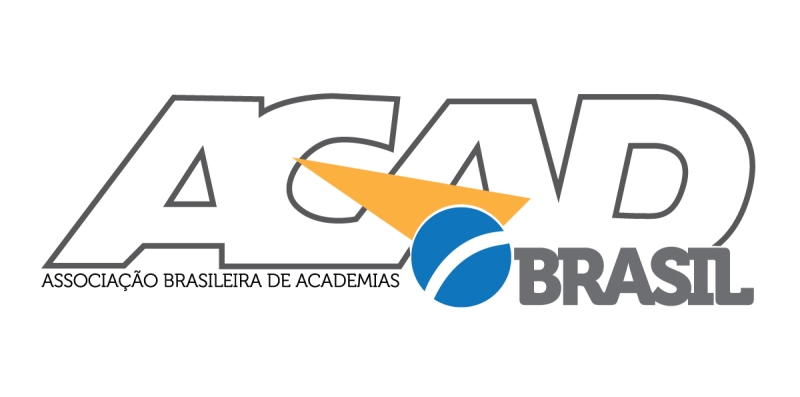 Internações por inatividade
974.641

doenças isquêmicas do coração – mais altos custos
cerebrovasculares
diabetes 
osteoporose     										 Rev Saúde Pública/2015
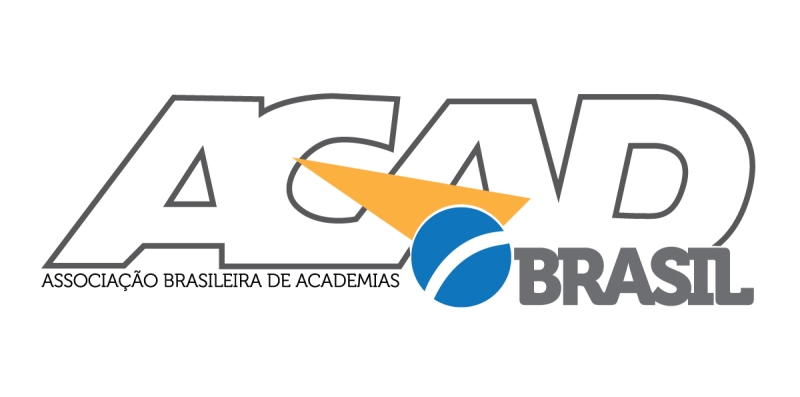 Custo total
R$1.848.627.410,03  ou US$695,6 mi para o SUS


Departamento de Informática do SUS (Datasus)
Rev Saúde Pública 2015;49:75
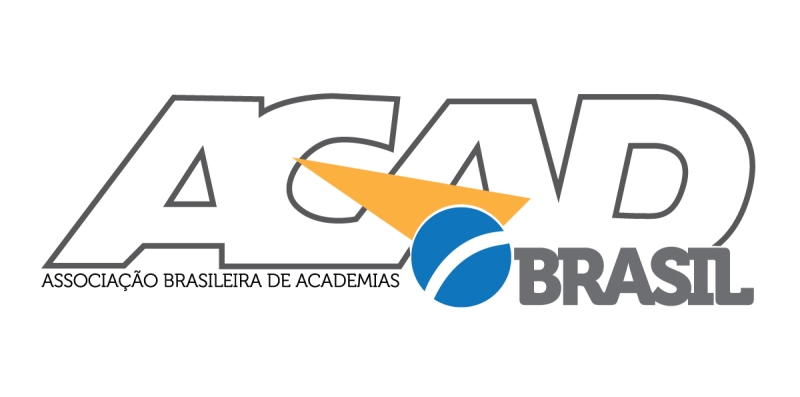 Custo relacionados à inatividade
15% do total 
R$275.646.877,64


Departamento de Informática do SUS (Datasus)
Rev Saúde Pública 2015;49:75
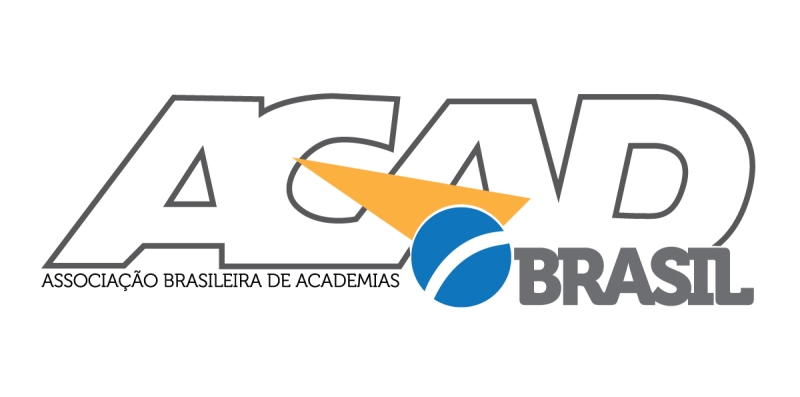 Custos totais x custos inatividade
Rev Saúde Pública 2015
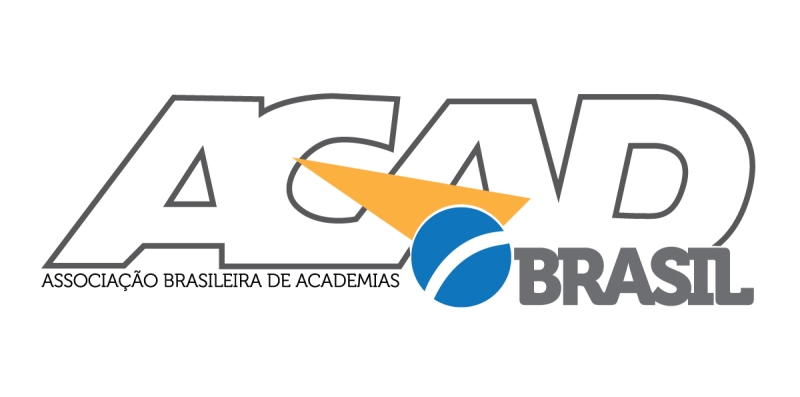 Gastos no sus
58% é com Internação Hospitalar por DCNT





ministério da saúde  2005
Rev Saúde Pública 2015
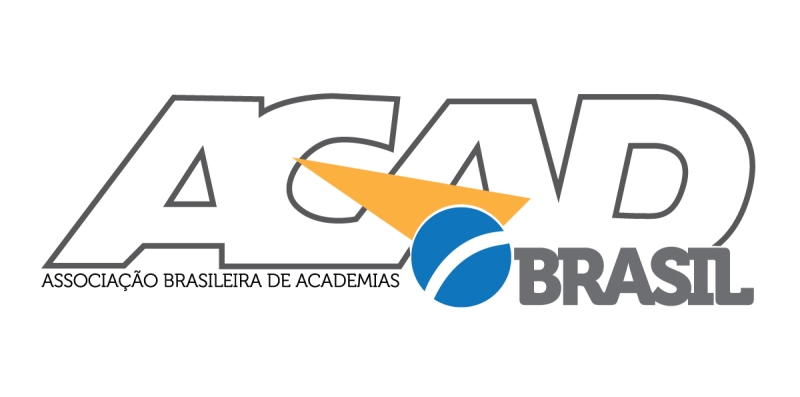 Custo das doenças cardiovasculares
R$ 30,8 bilhões com custos diretos e indiretos

(BAHIA, Luciana R. ARAÚJO, Denizar Vianna. 
Impacto Econômico da Obesidade no Brasil. http://revista.hupe.uerj.br/detalhe_artigo.asp?id=455)
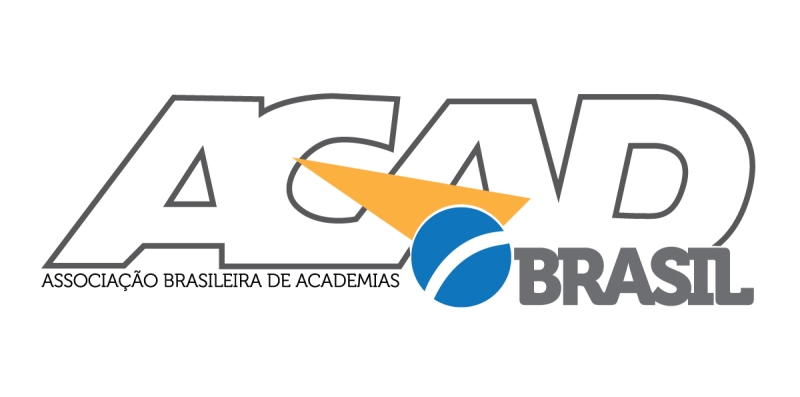 fatores de risco e sistema público de saúde
Doenças do coração e por doenças cerebrovasculares 
atribuídas ao tabagismo
 20,0% e 22,0%, respectivamente
15% Atribuições a inatividade

                                                                              Pinto e Ugá,16 em 2005
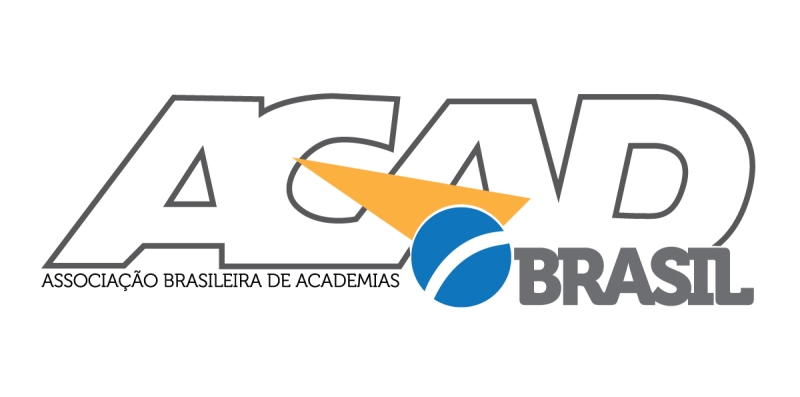 fatores de risco e sistema público de saúde
sobrepeso e a obesidade em adultos de 20 a 60 anos em 2001
39% e 34% hospitalizações por diabetes tiveram a maior fração ao sobrepeso e obesidade
26,6% das internações por diabetes foram atribuídas à inatividade física

 Sichieri et al18
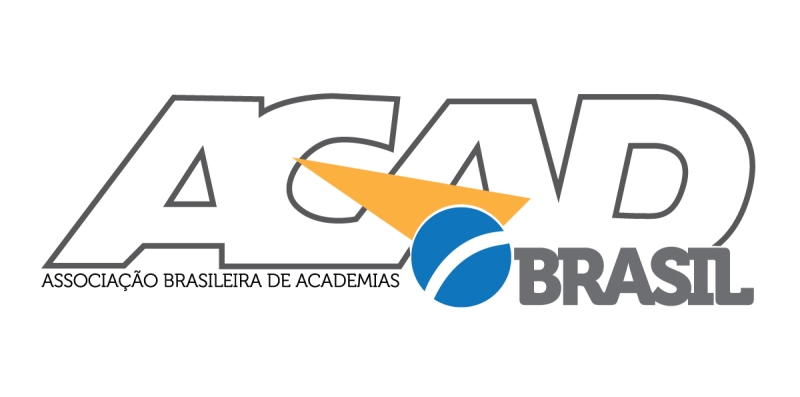 Pessoas inativas
38% mais dias de hospital
5,5% mais visitas médicas
13% mais serviços especializados
(Jones et al, 2012)
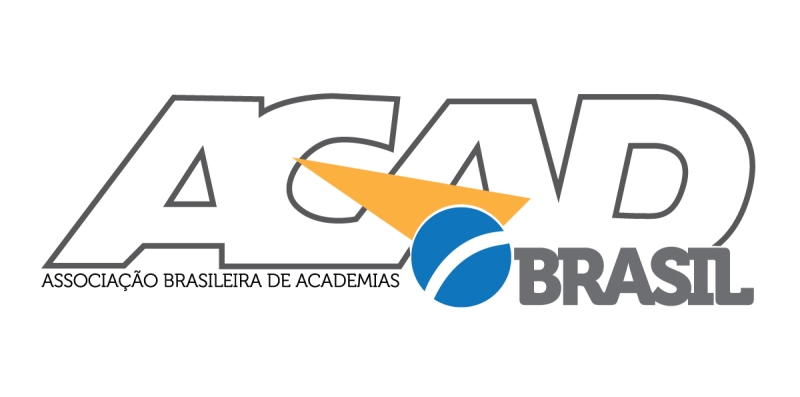 No mundo
Canadá  2,5% - 1999 
O Reino Unido, 1990 - de 6,5 bilhões de libras, 16,0% (1,06 bi libras – aproximadamente R$4,4 bi) 
A china em 2000 -  mais que 15,0% dos gastos
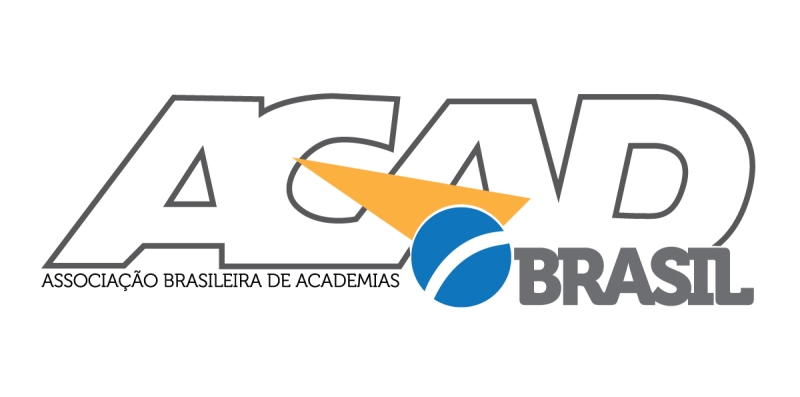 Custo DOENÇAS PROVOCADAS SOBREPESO E OBESIDADE
R$ 3,5 bilhões todo ano o SUS gasta
R$ 38 bilhões em 10 anos 													(BAHIA, Luciana R. ARAÚJO, Denizar Vianna. 
Impacto Econômico da Obesidade no Brasil. http://revista.hupe.uerj.br/detalhe_artigo.asp?id=455)
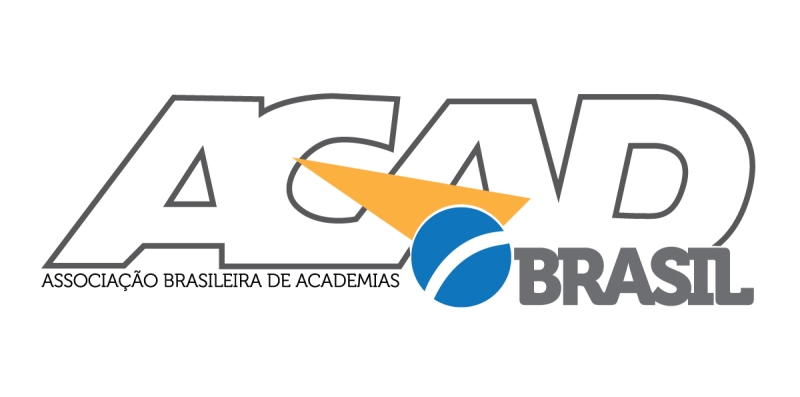 Redução promovida pela atividade física
50,0% das internações aparelho circulatório 
13,0% das internações por diabetescaso toda a população se tornasse ativa. 

 Bielemann et al3
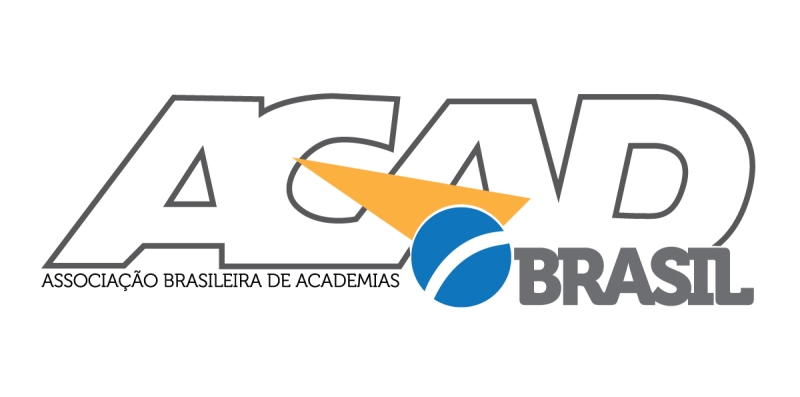 Austrália
aumento de 10,0% na população ativa

   6.000 casos de doenças;
	2.000 mortes.
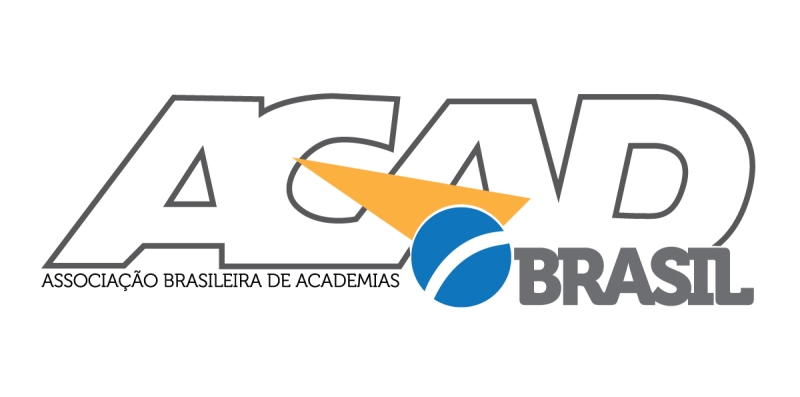 Rev Saúde Pública 2015
brasil
Aumento de 10% de atividade física
Benefício econômico 1,3%
US$64.001.766,36
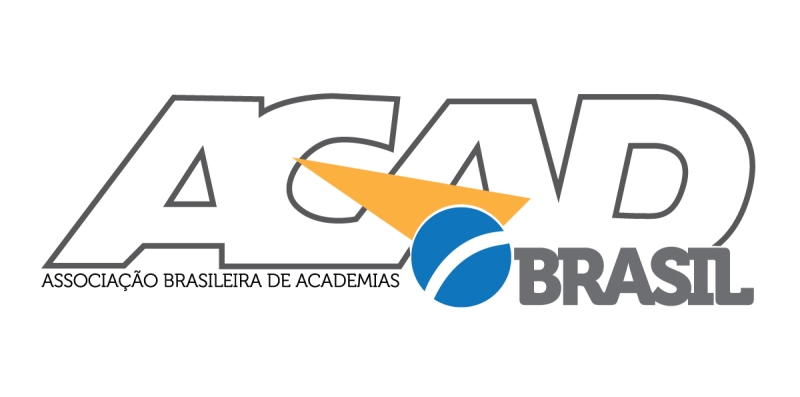 Rev Saúde Pública 2015
O Plano de Ações Estratégias para o Enfrentamento das DCNT no Brasil
2011-2022 -alinhado diretrizes da (OMS) 

Meta: aumento de 10% da prevalência de atividade física

Revista Fafibe On-Line
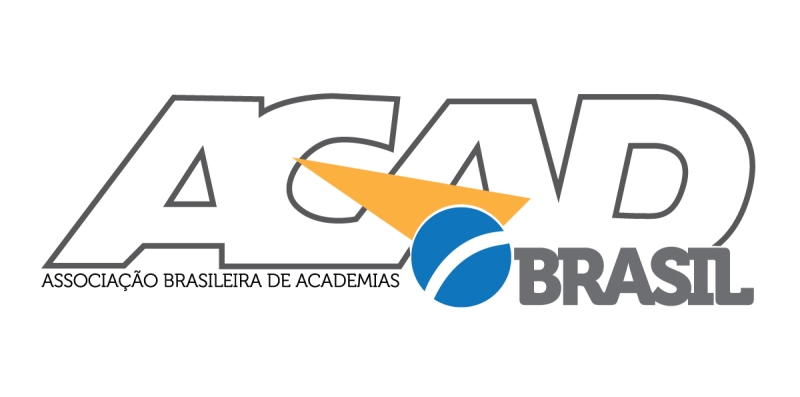 O Plano de Ações Estratégias para o Enfrentamento das DCNT no Brasil
O estudo mostrou uma maior sintonia entre médicos, educadores físicos e demais profissionais da saúde, pode ser uma estratégia eficaz no sentido de fomentar a educação populacional 

Almeida 2010 - Revista Fafibe On-Line
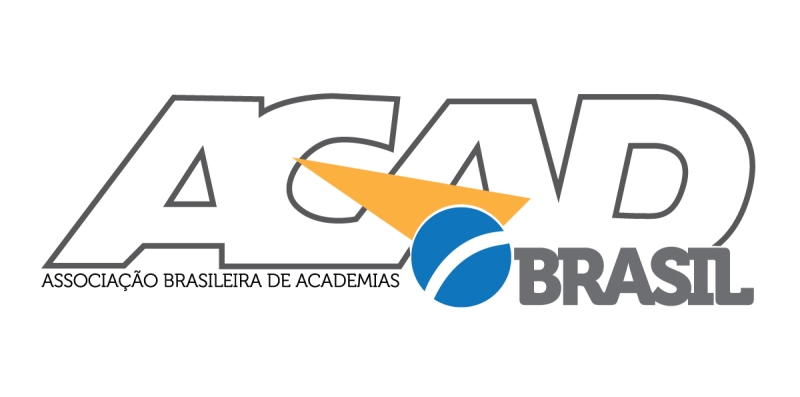 Efeitos da atividade física Tireoidite de Hashimoto
Efeitos da atividade física Tireoidite de Hashimoto
Efeitos da atividade física Tireoidite de Hashimoto
Depressão
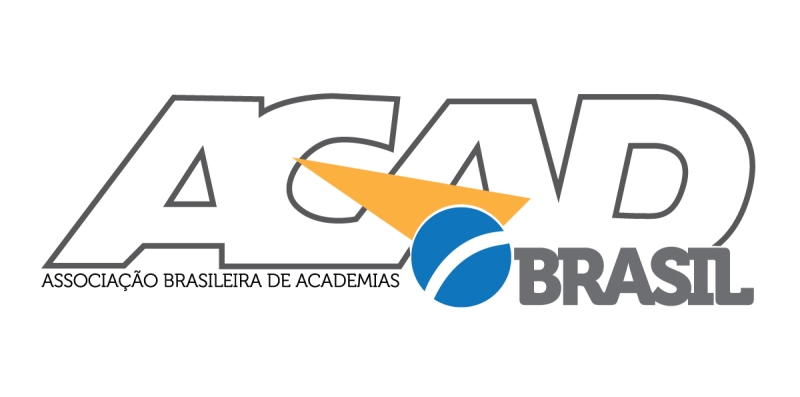 Depressão
Aumento de 20% em 10 anos
322 milhões de pessoas em 2015
 U$ 1 trilhão  de dólares custo global
80 à 90% sem diagnóstico
800 mil suicídios por ano no mundo
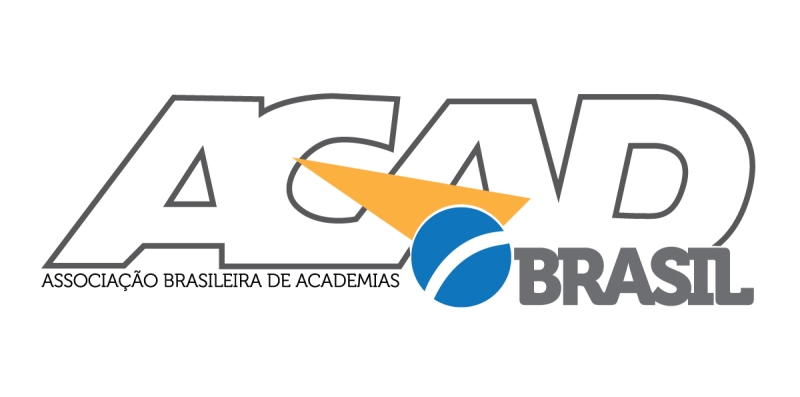 Depressão
Segundo o psiquiatra Daniel Barros, não é apenas a depressão que pode melhorar com a atividade física, mas também outros transtornos mentais, como a síndrome do pânico e a ansiedade.
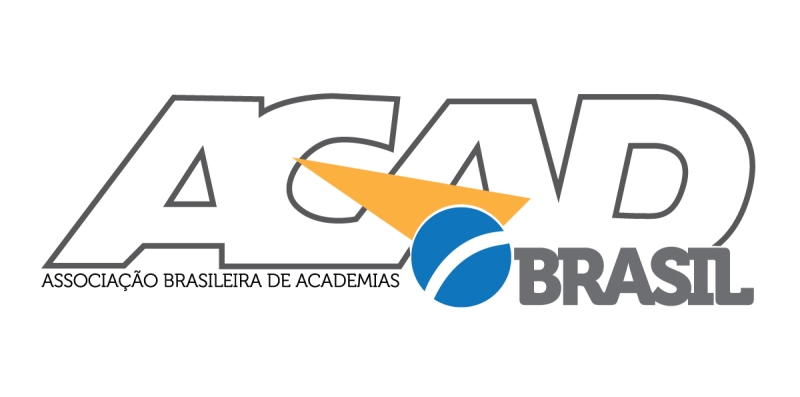 Depressão
O médico do esporte Gustavo Magliocca, ressalta, é importante ter regularidade no exercício físico
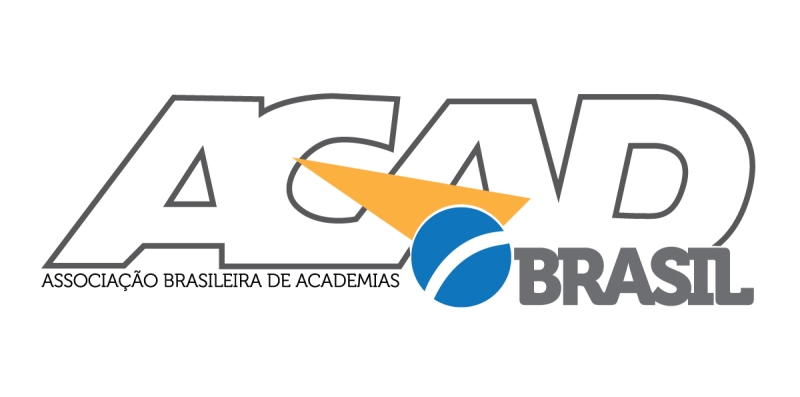 Estima-se que 75% dos casos novos de DCNT poderiam ser explicados por dieta e inatividade física

(BARRETO et al., 2005)
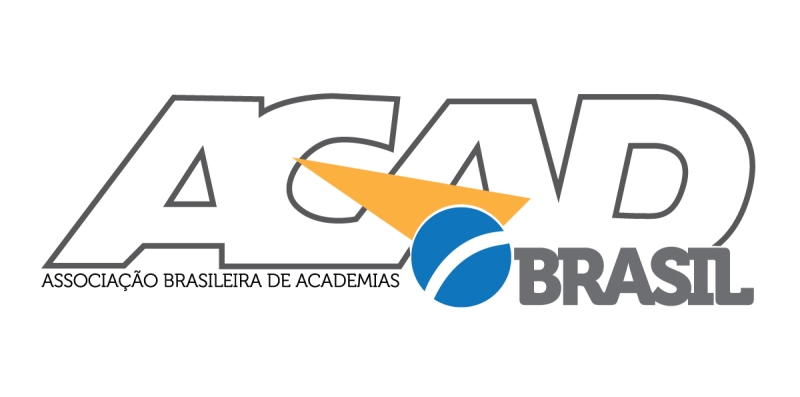 ParabénsNossas empresas salvam vidas
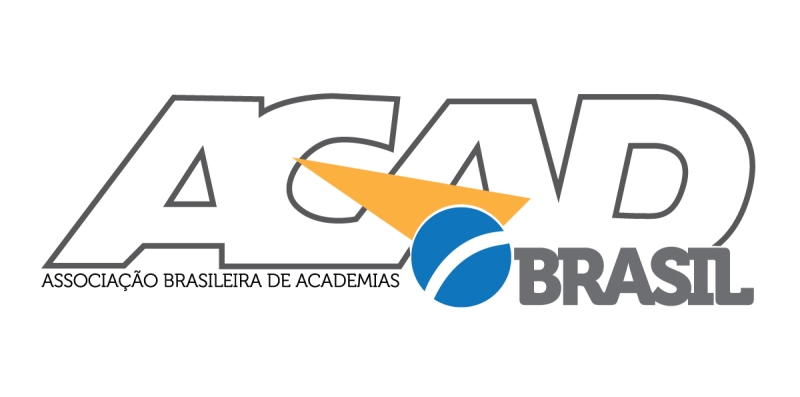 Thais Yeleni Ferreira
thais@sindacdf.org.br
(61) 98365-0011
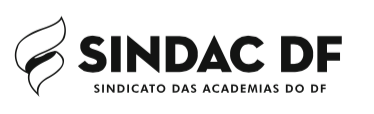